Daily message
We are going to learn new colours.
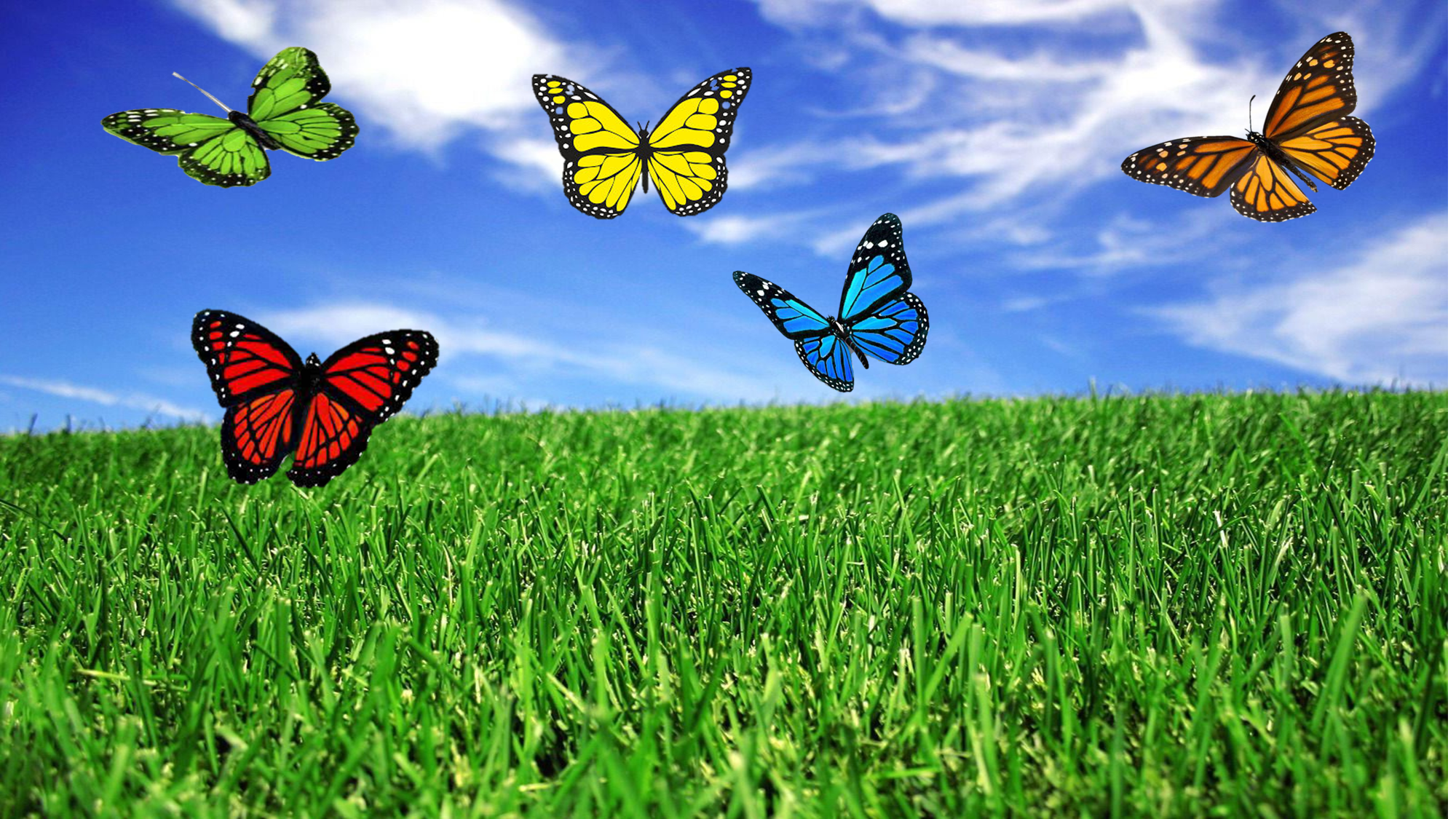 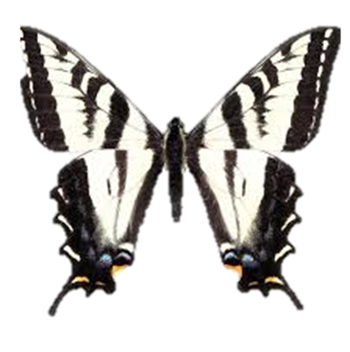 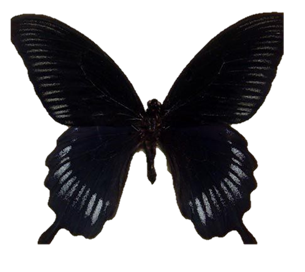 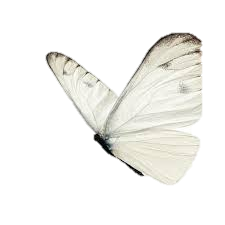 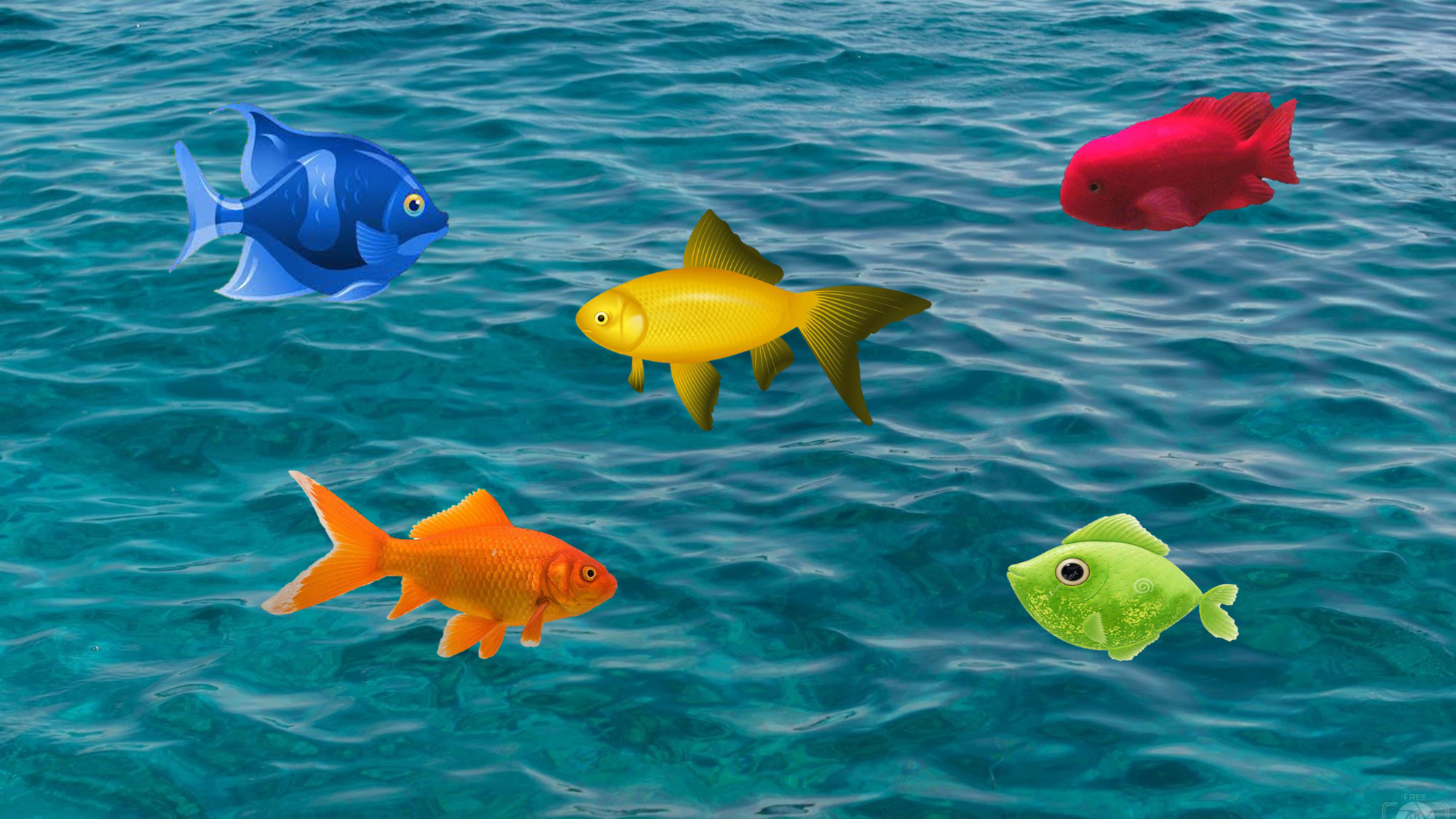 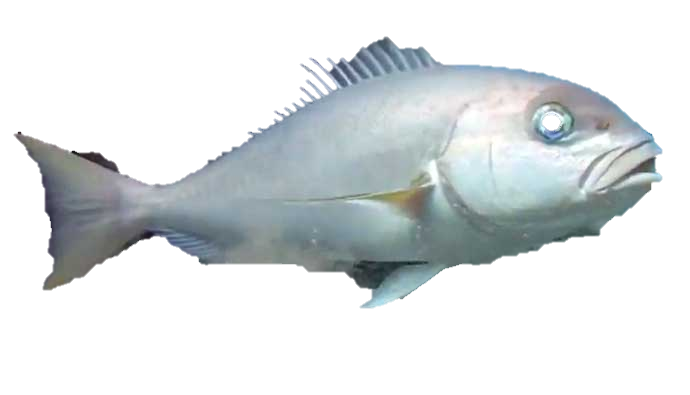 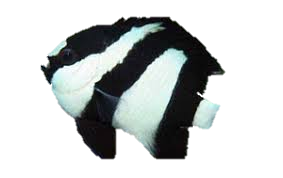 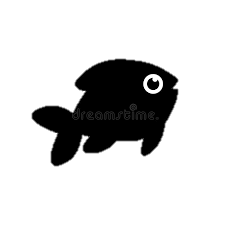 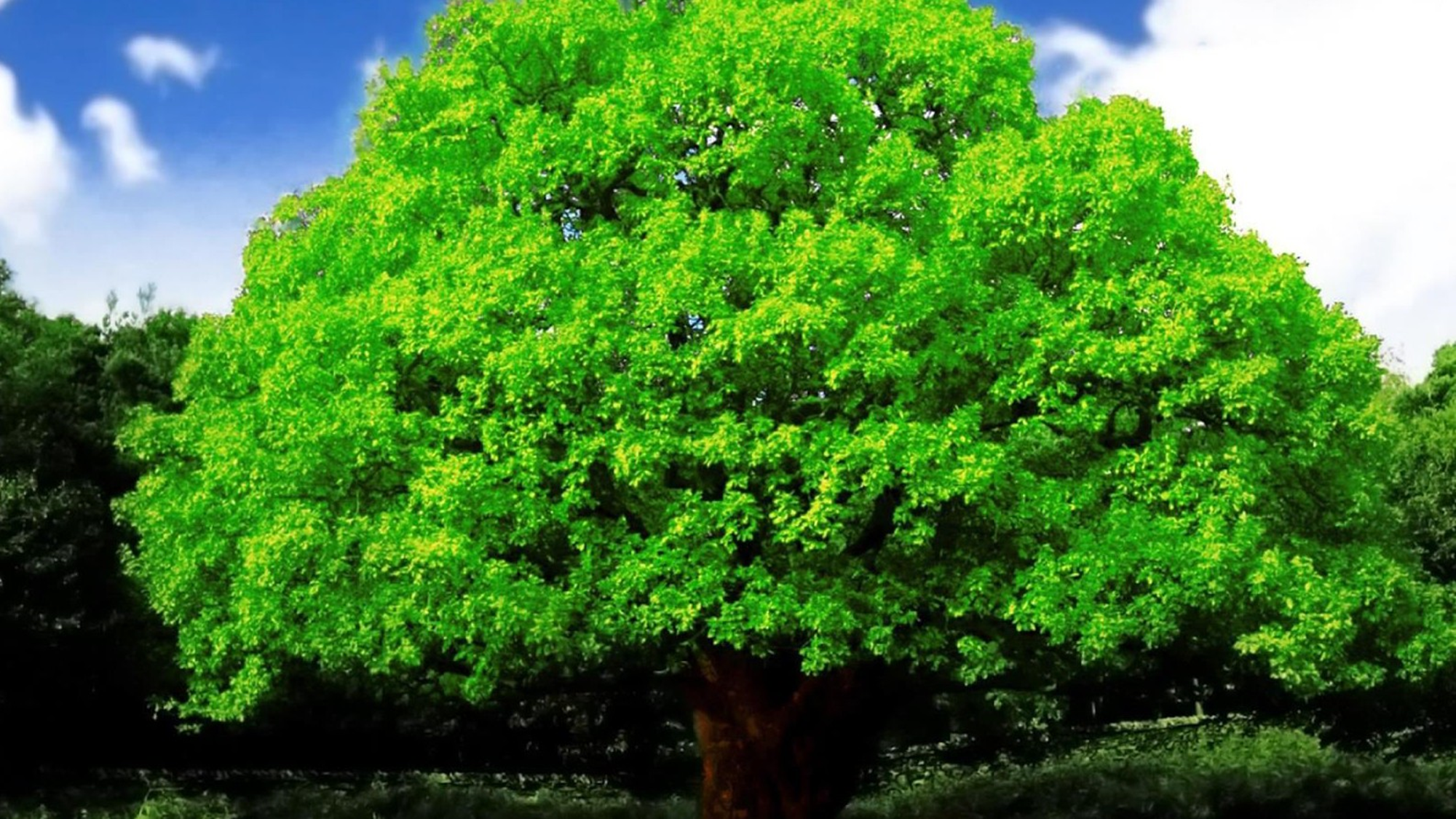 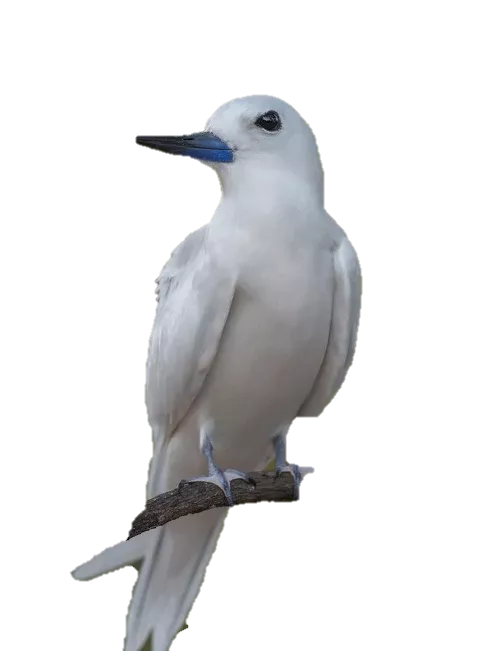 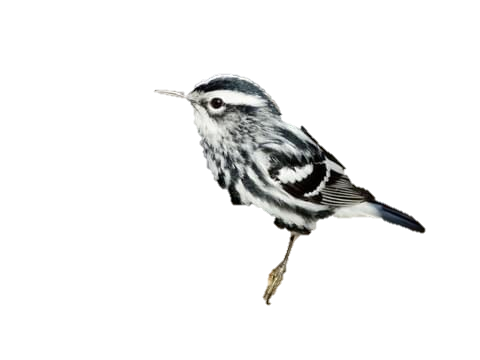 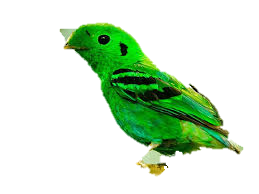 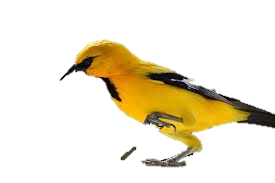 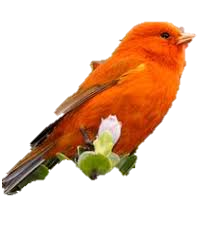 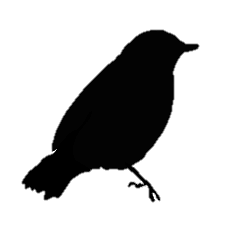 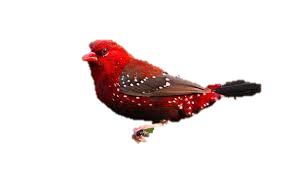 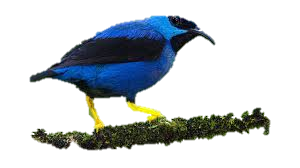 black
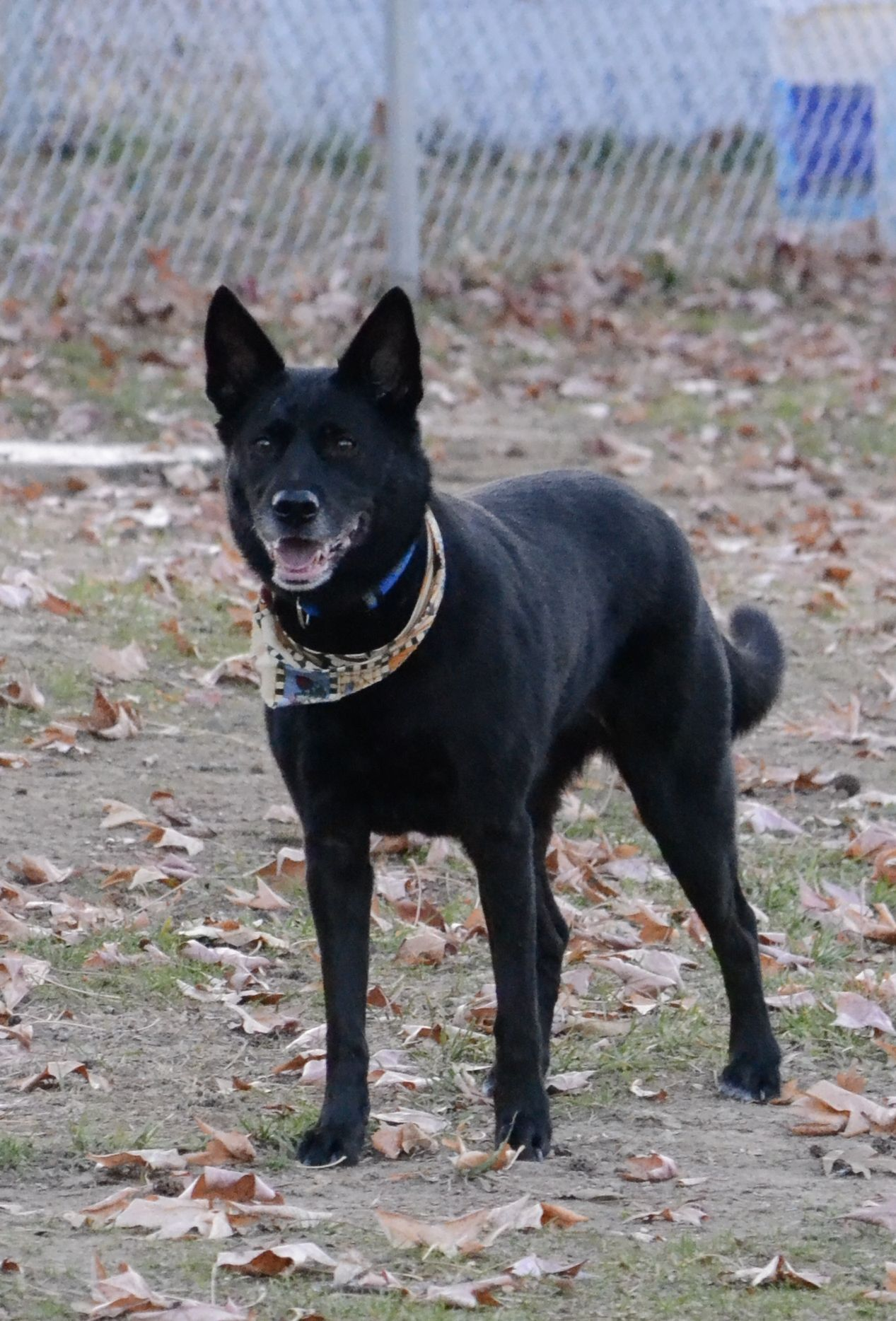 white
red
yellow
orange
green
blue
black
white
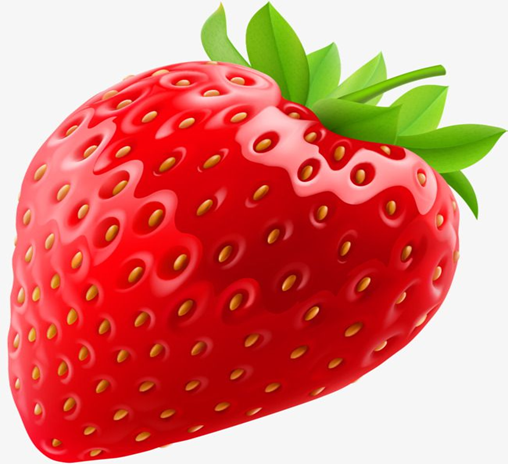 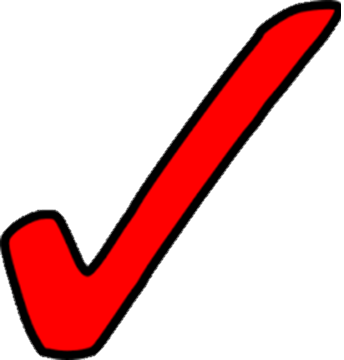 red
black
white
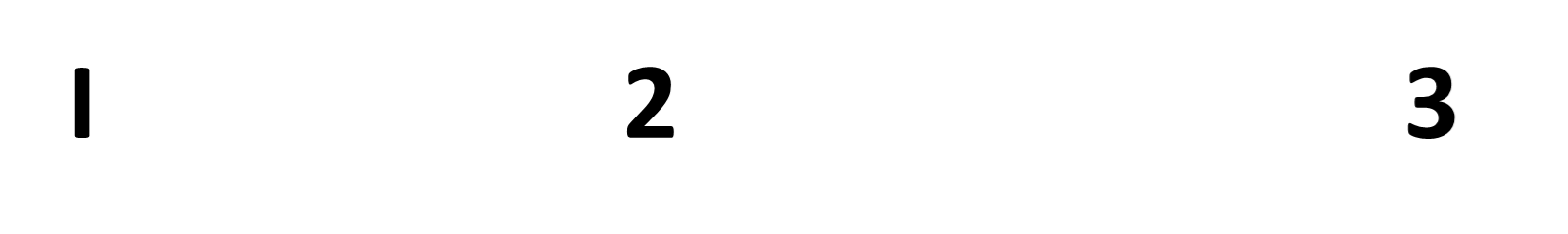 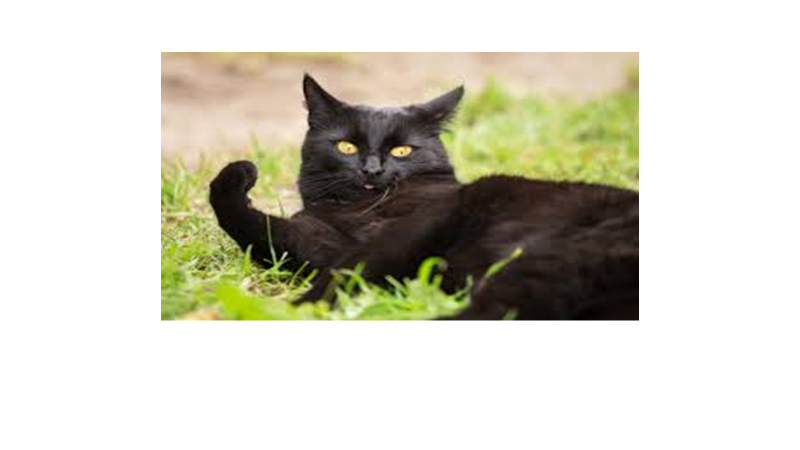 blue
white
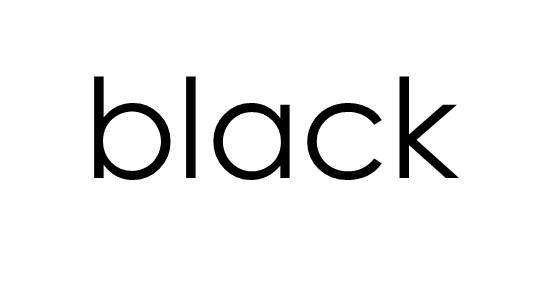 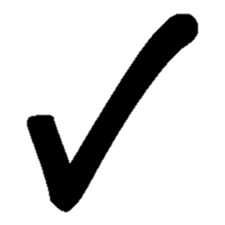 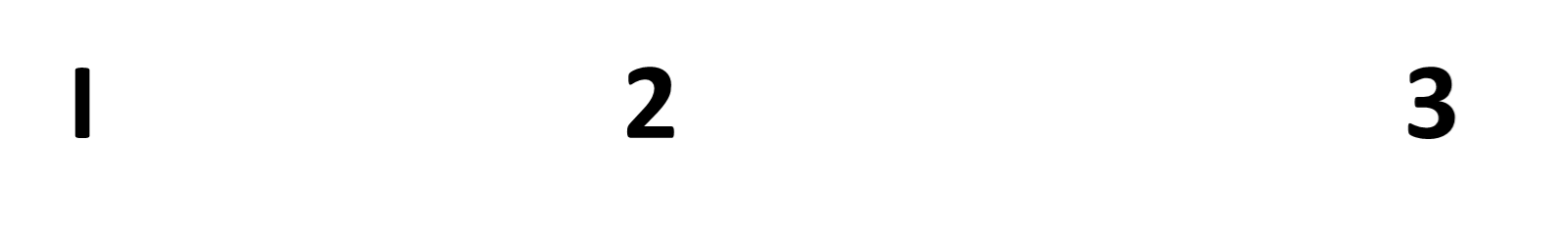 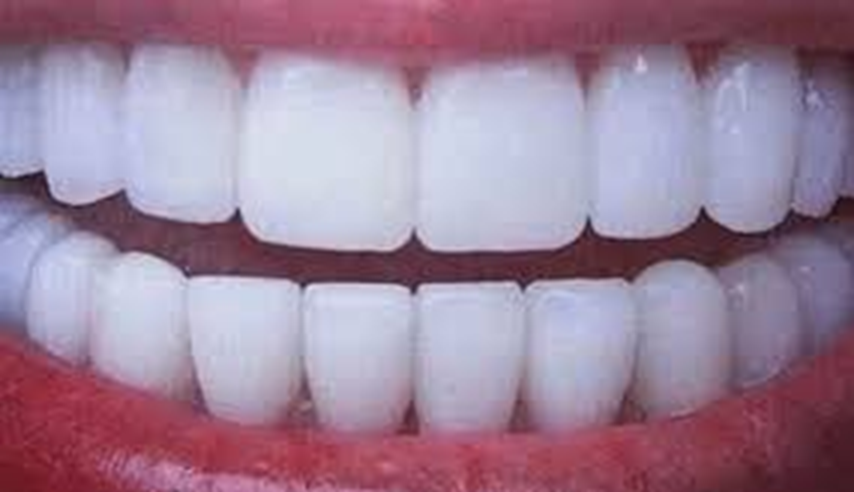 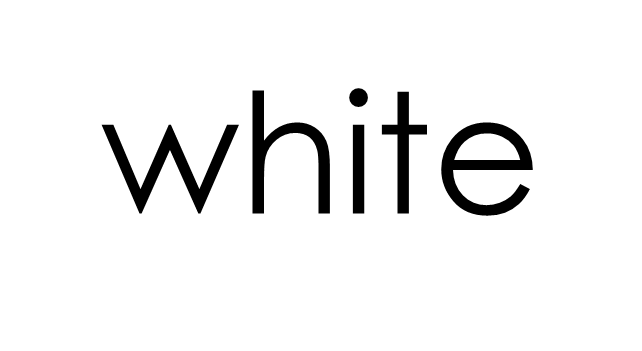 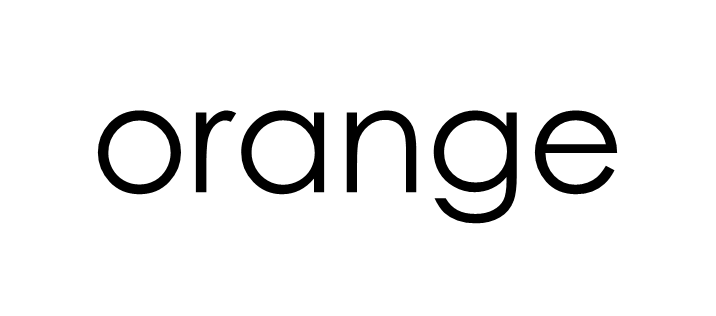 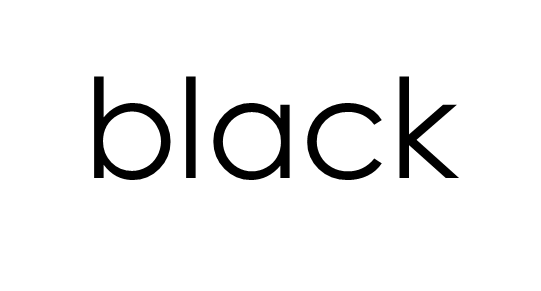 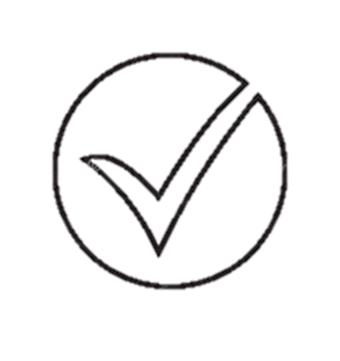 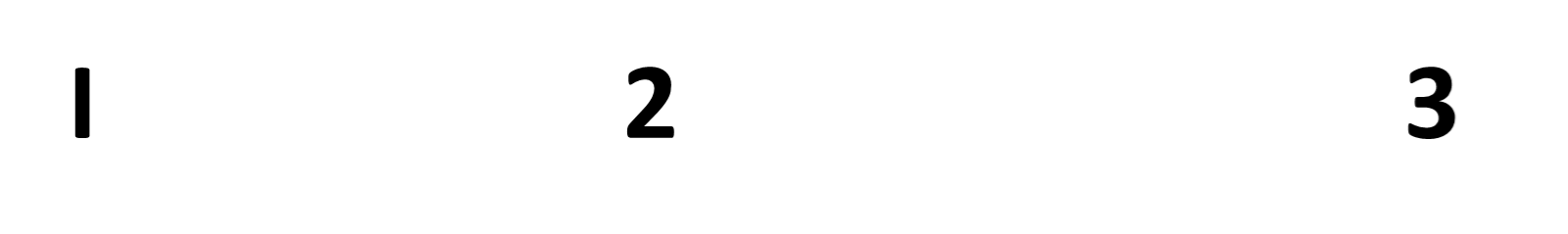 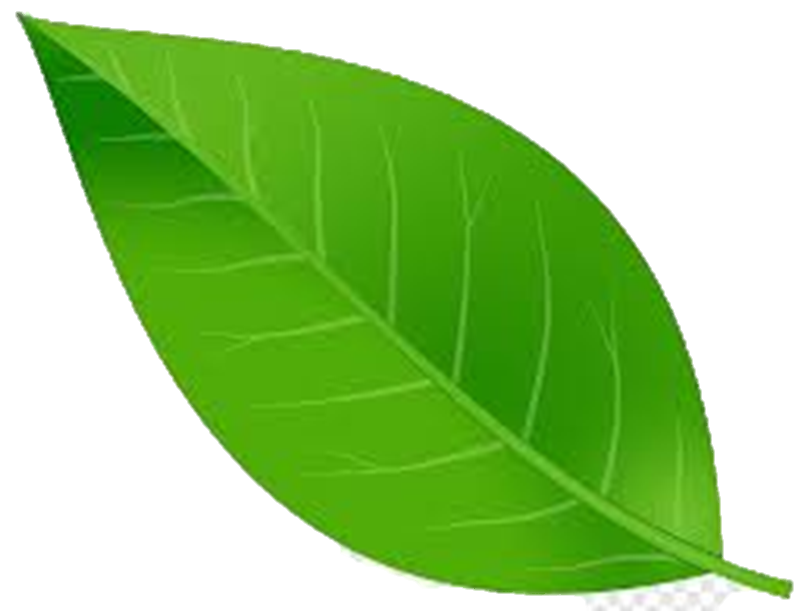 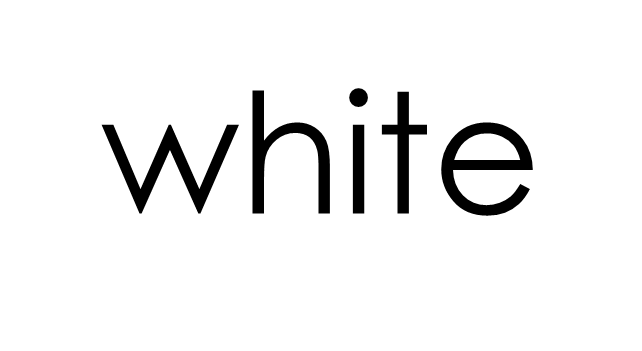 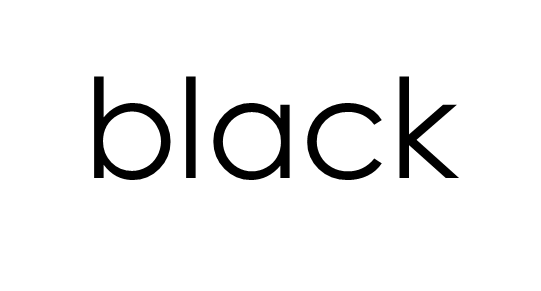 green
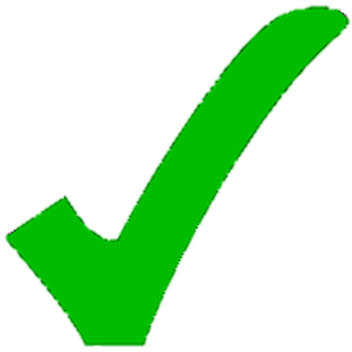 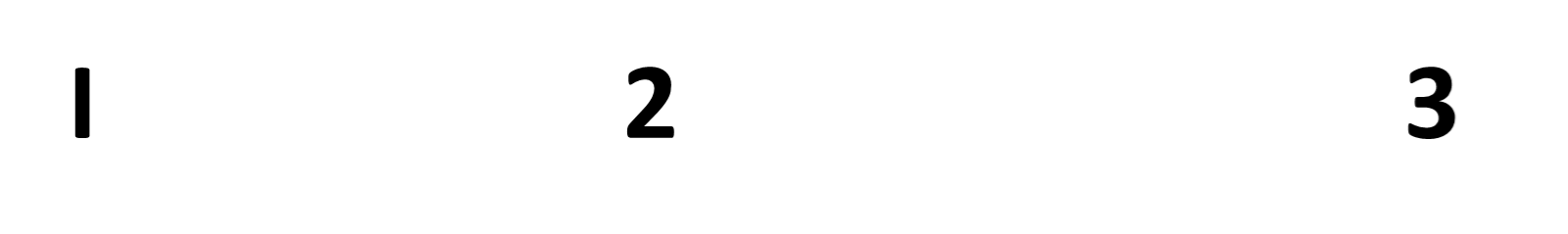 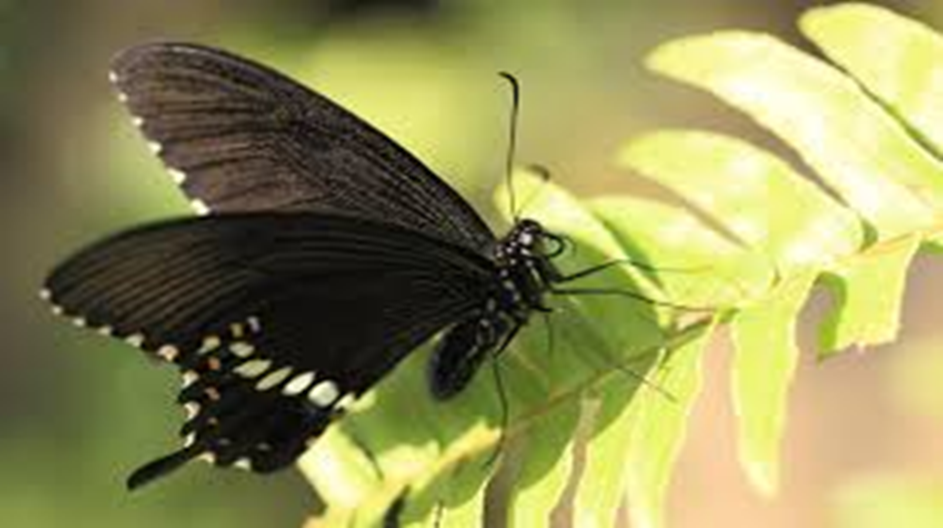 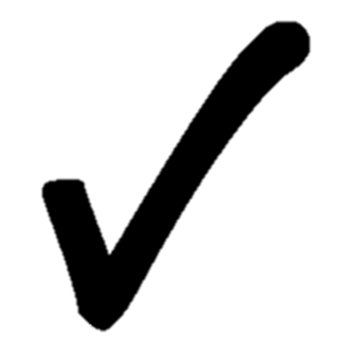 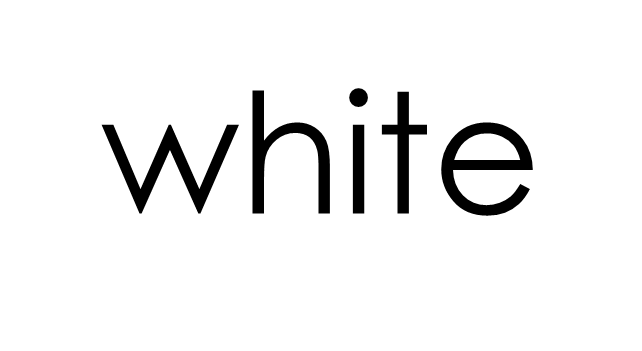 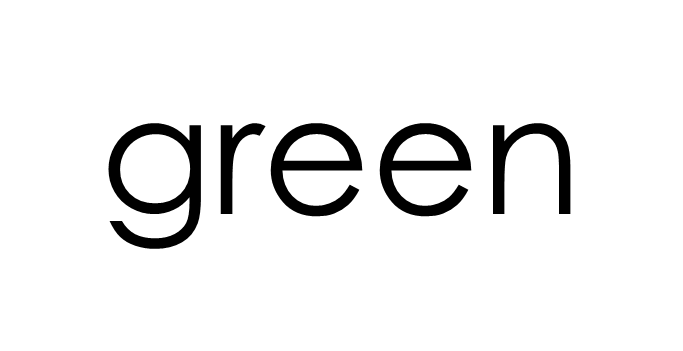 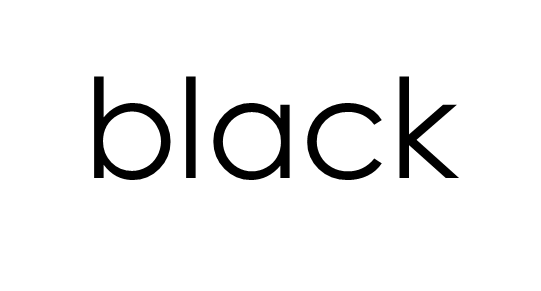 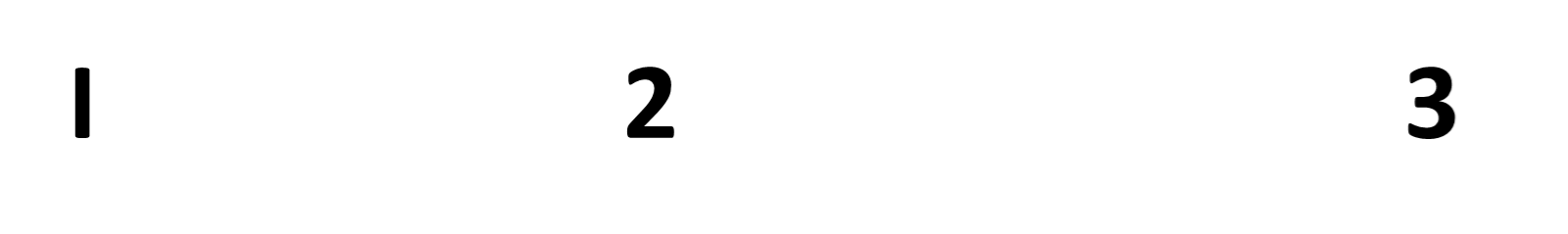 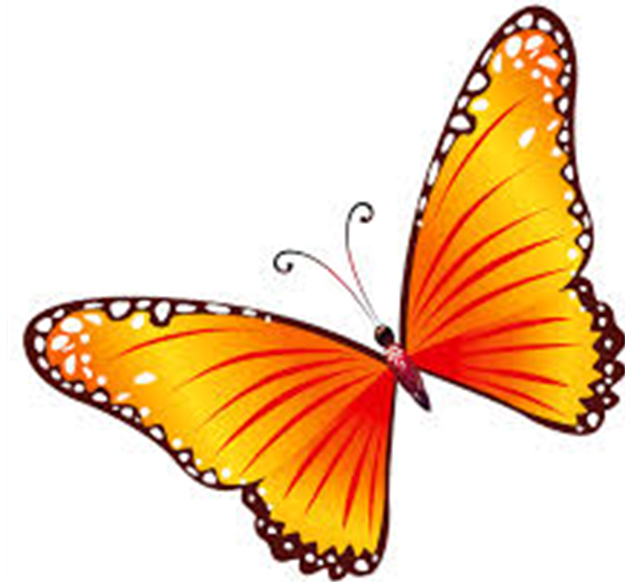 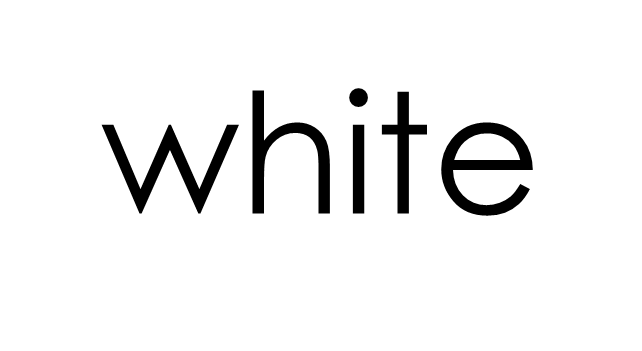 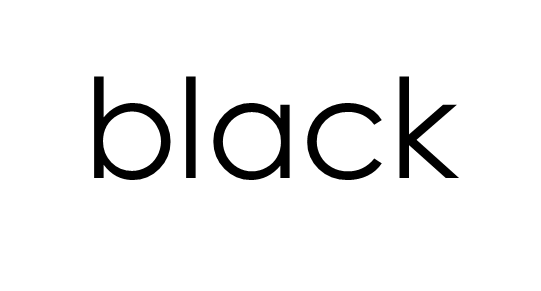 orange
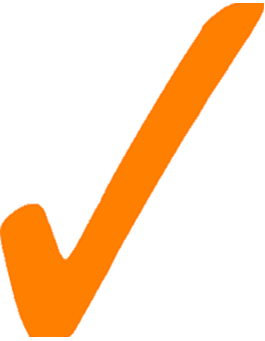 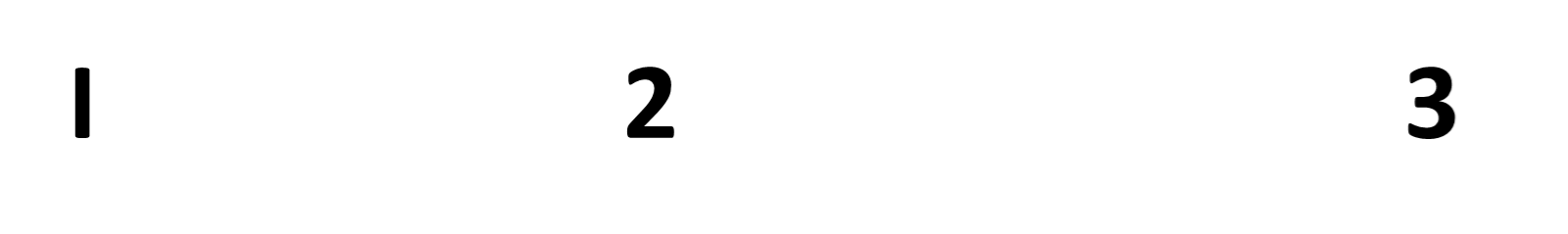 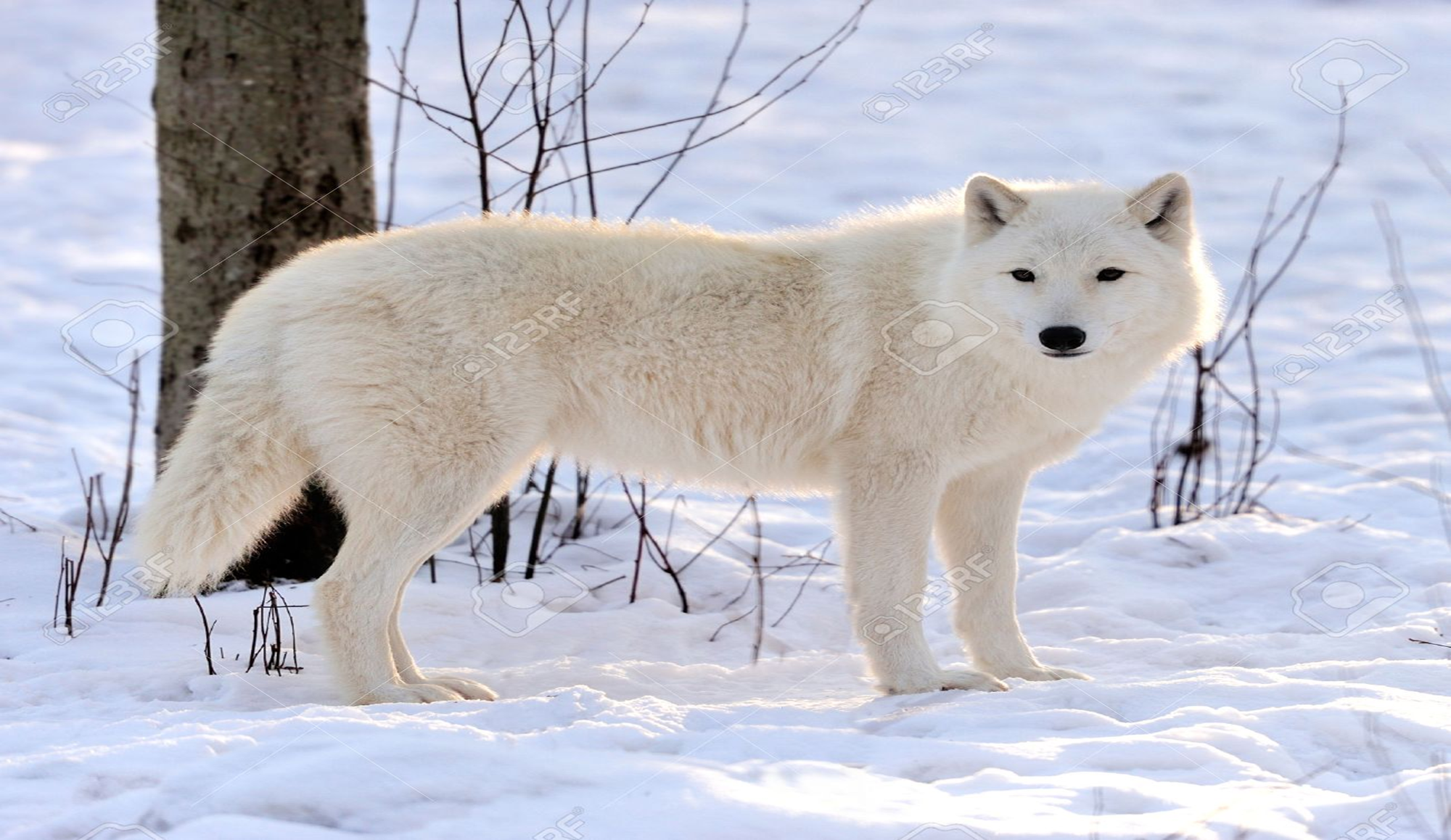 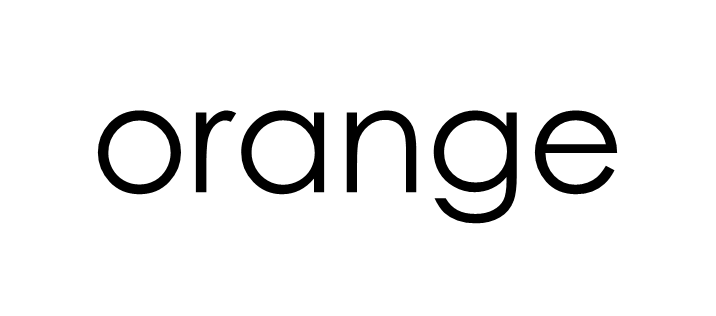 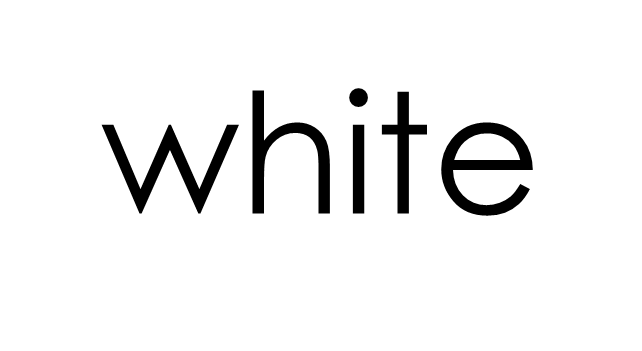 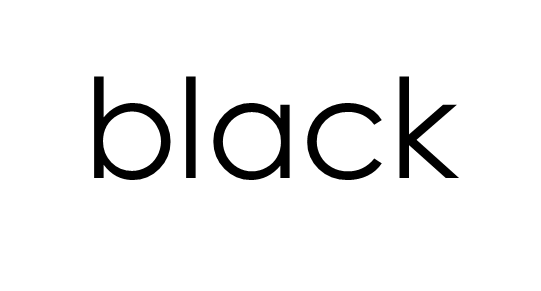 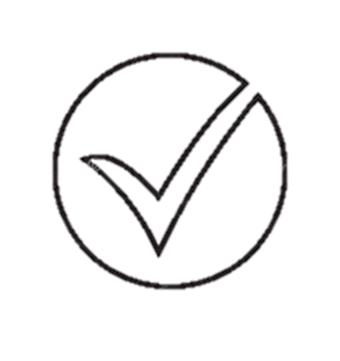 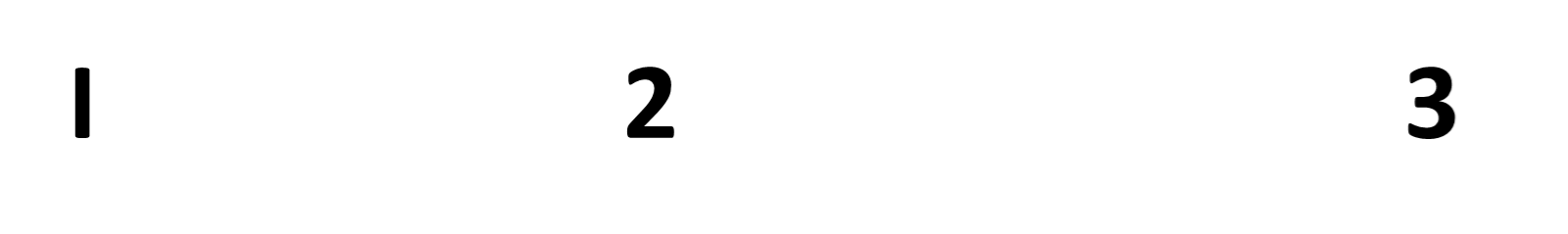 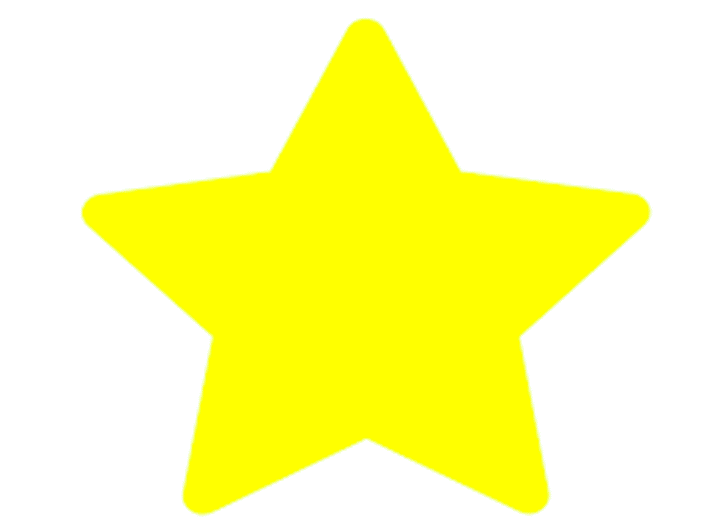 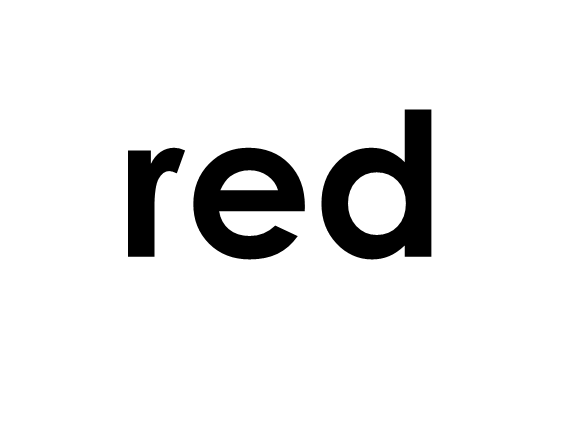 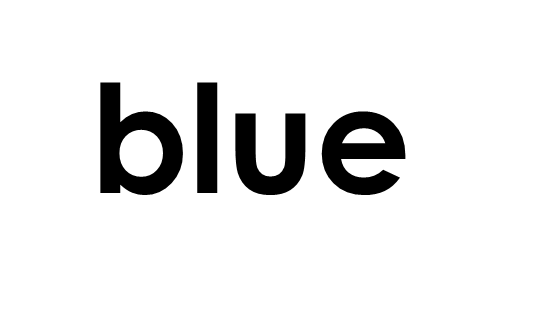 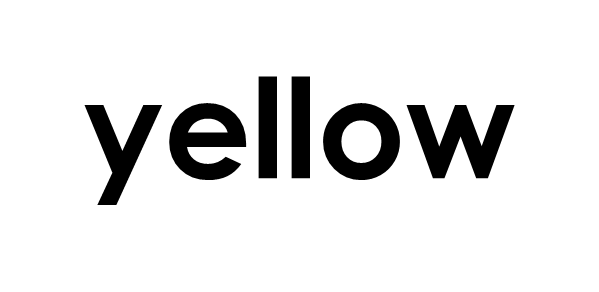 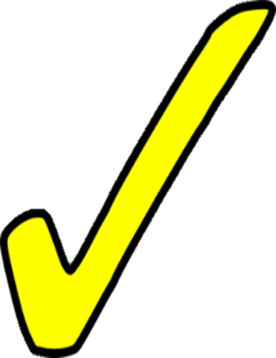 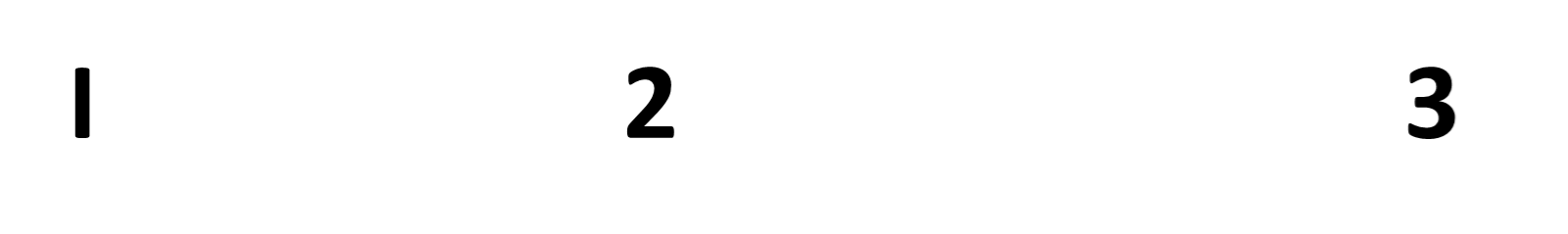 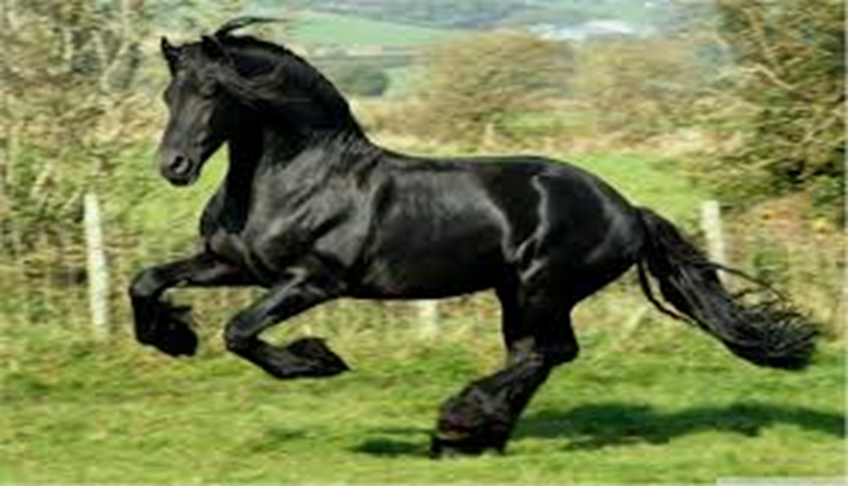 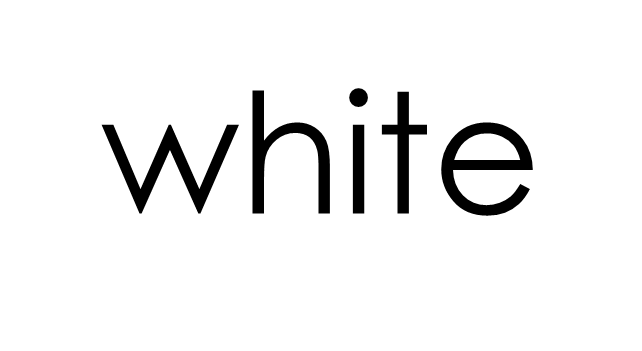 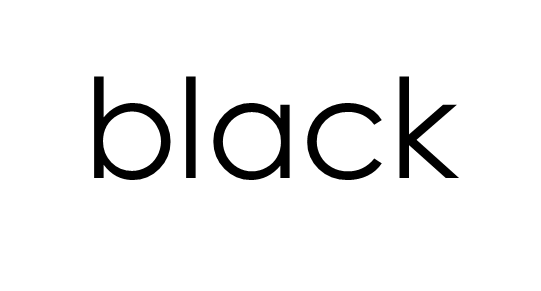 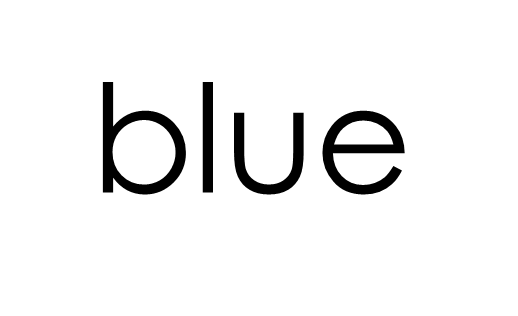 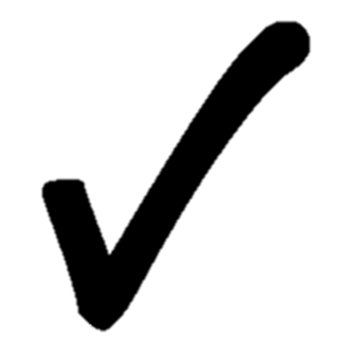 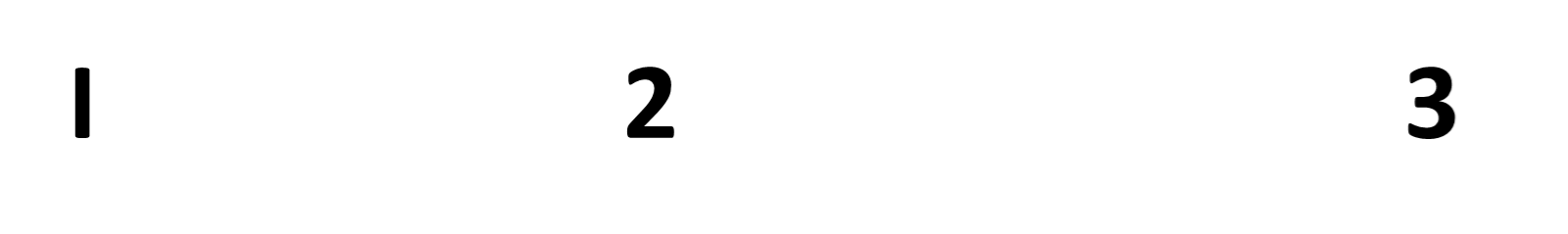 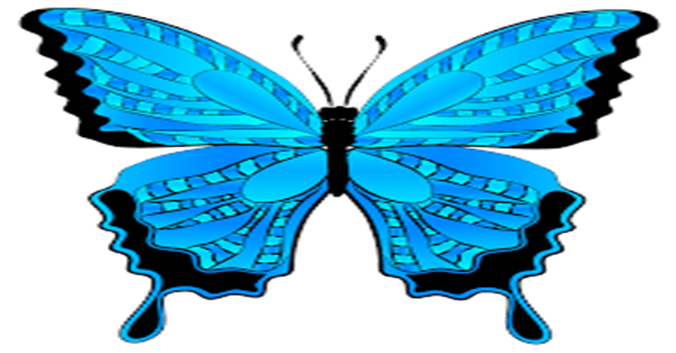 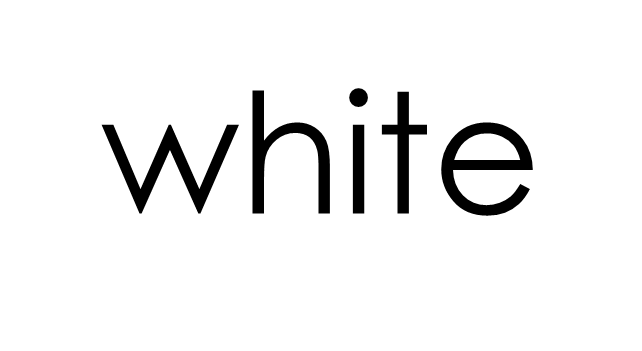 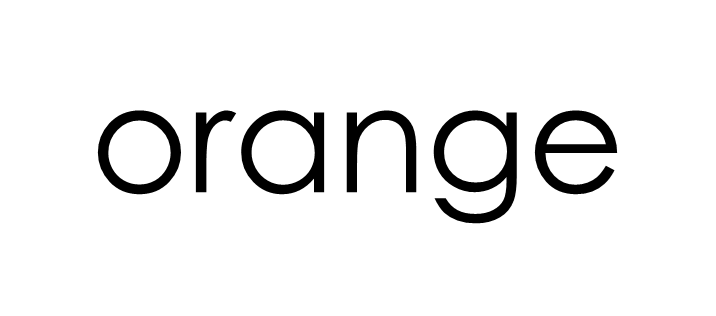 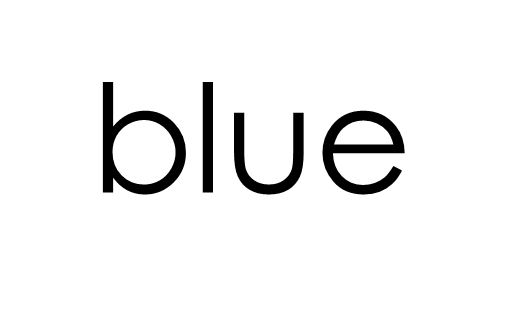 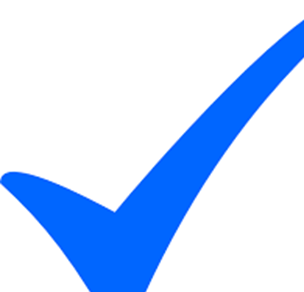 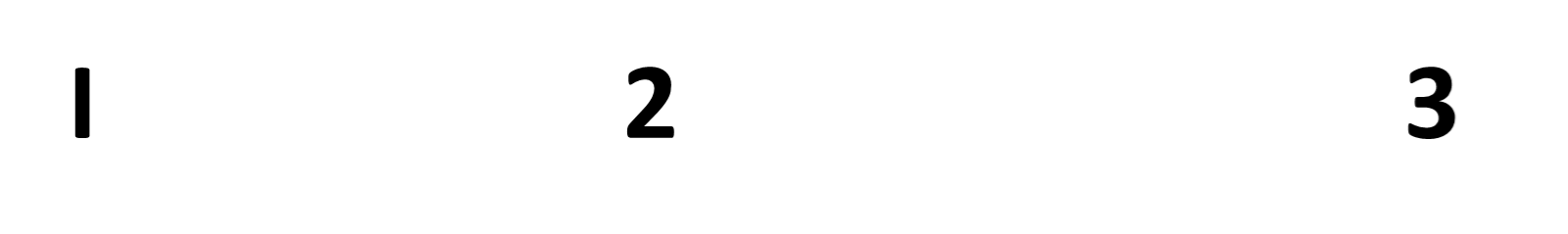 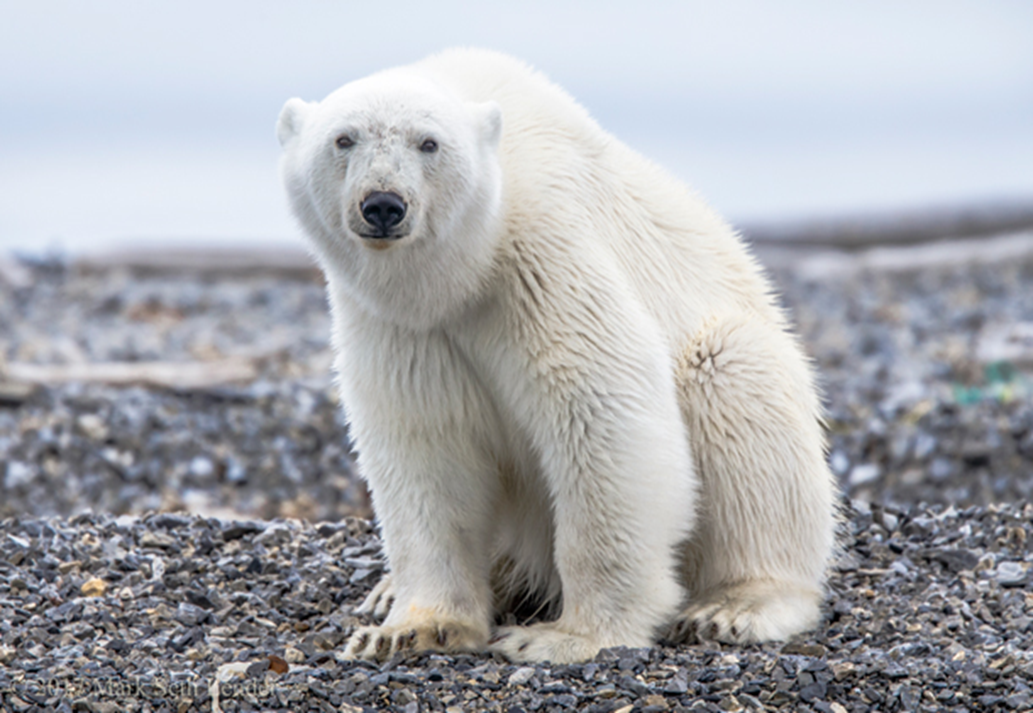 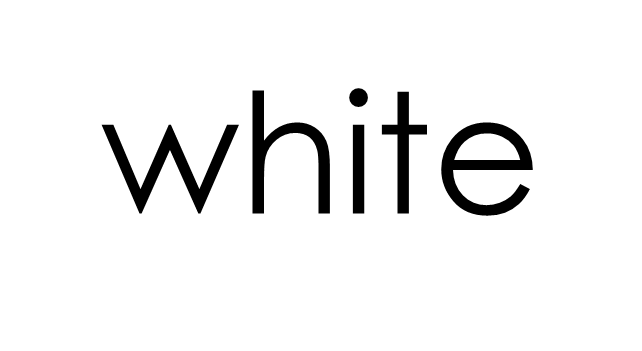 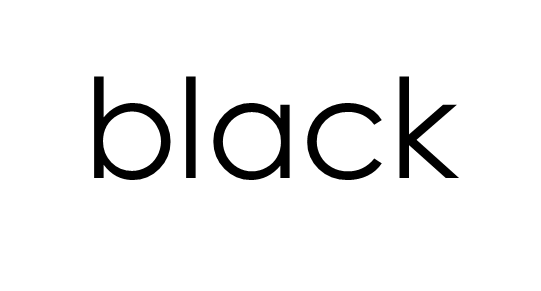 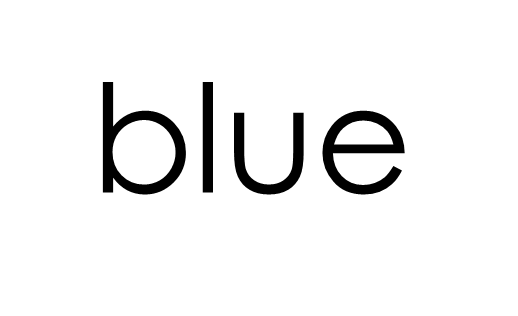 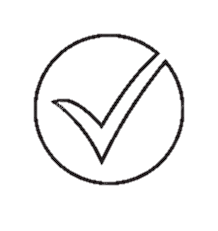 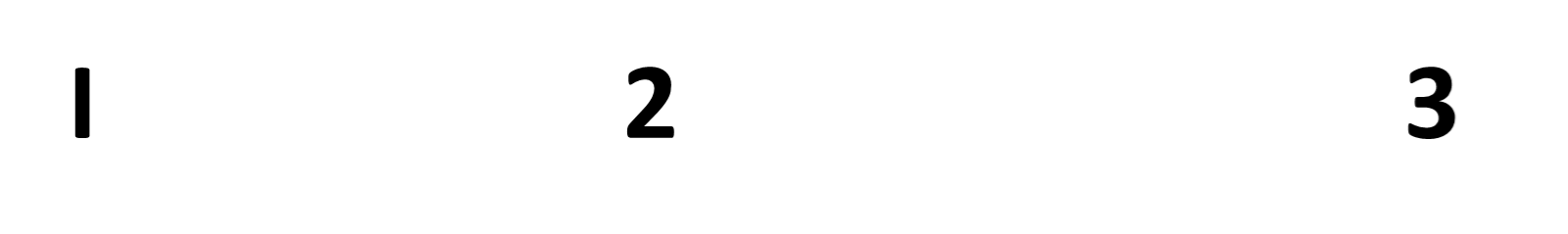 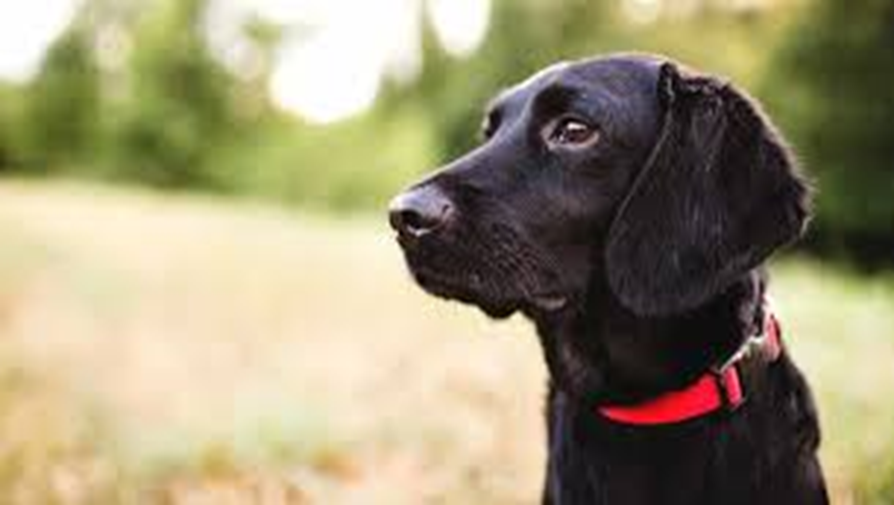 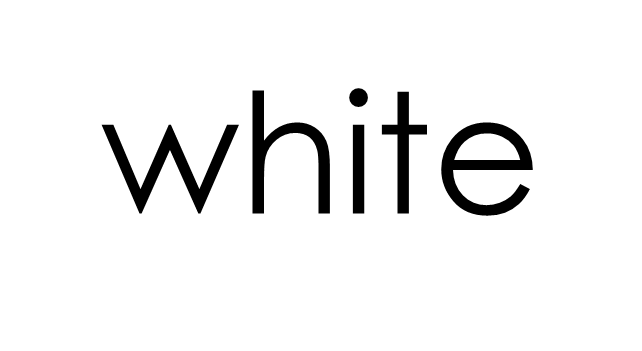 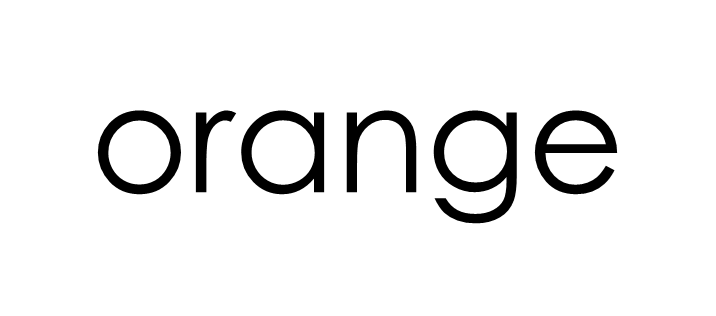 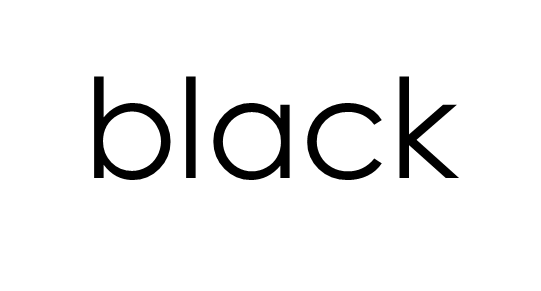 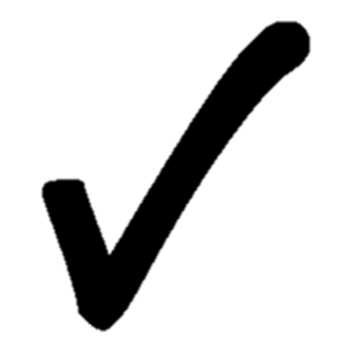 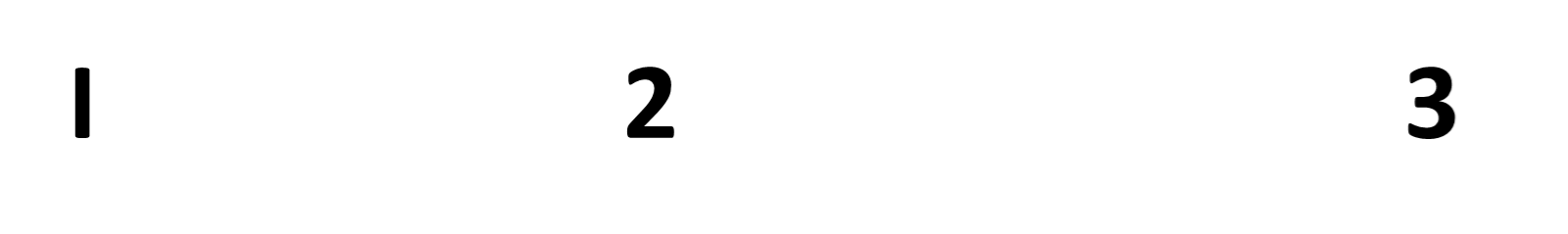 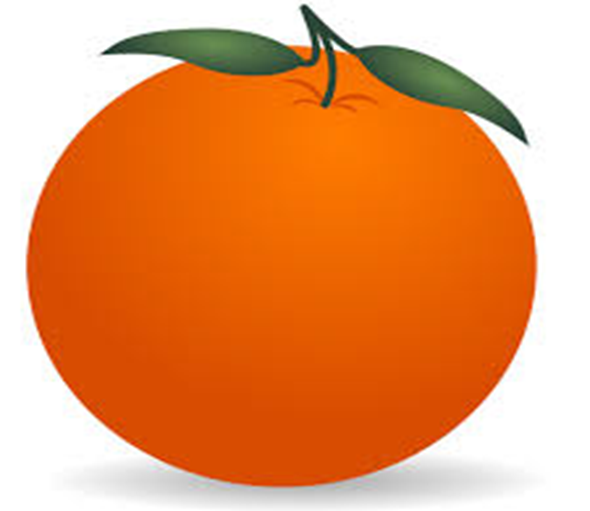 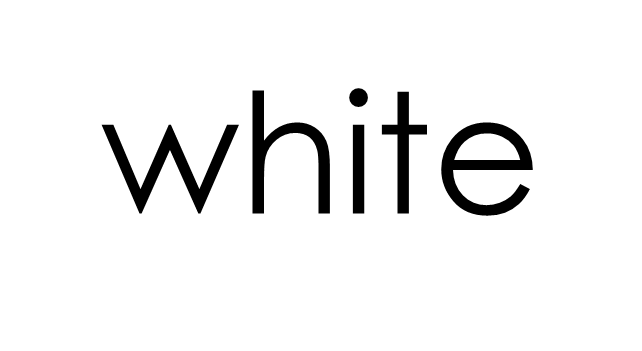 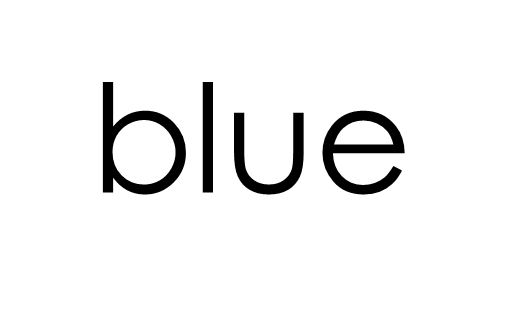 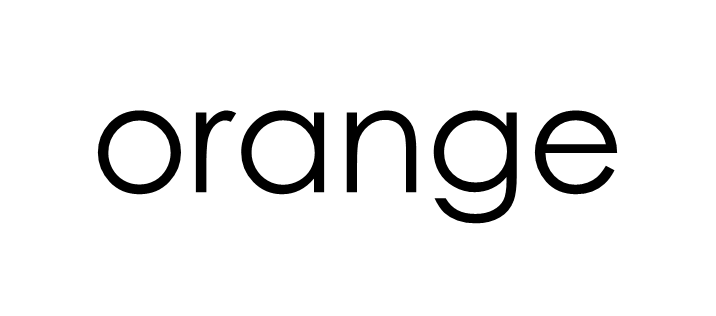 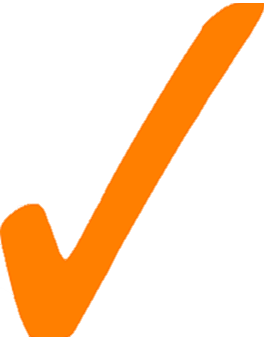 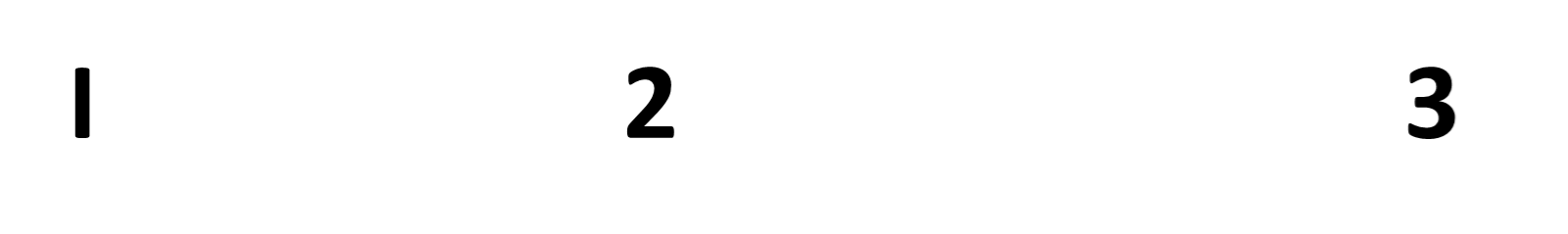 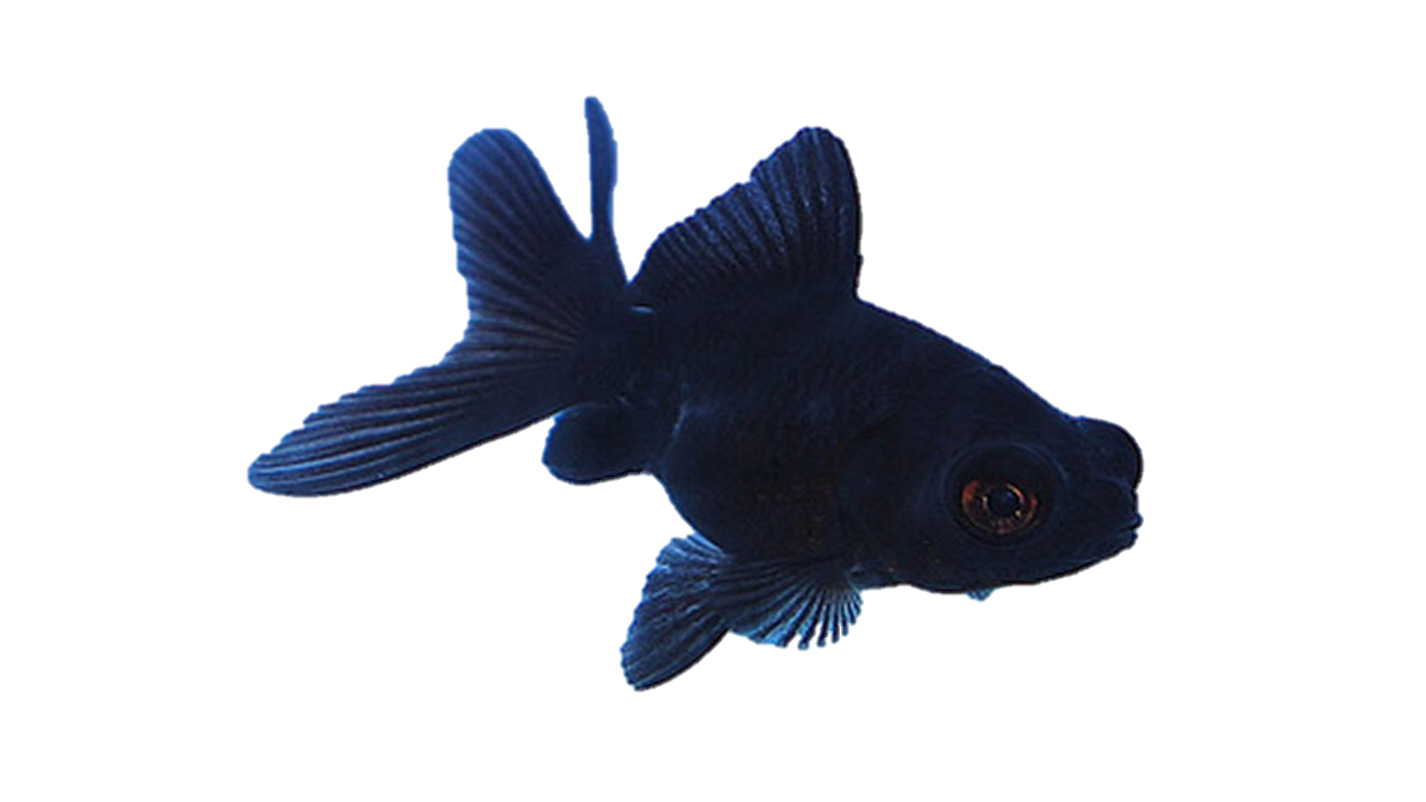 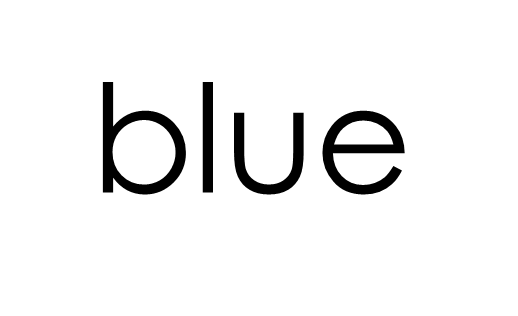 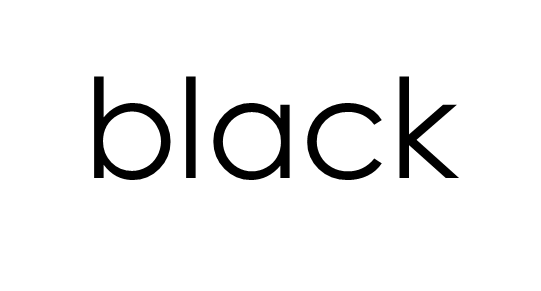 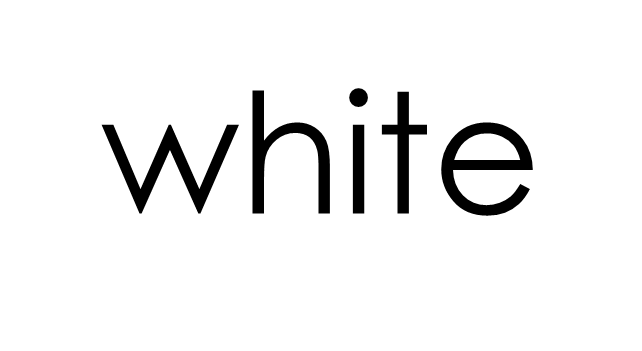 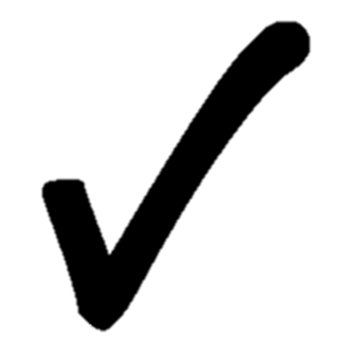 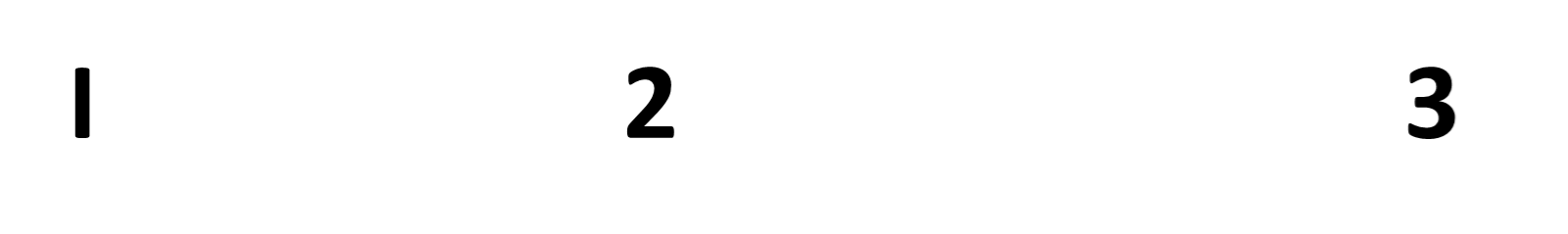 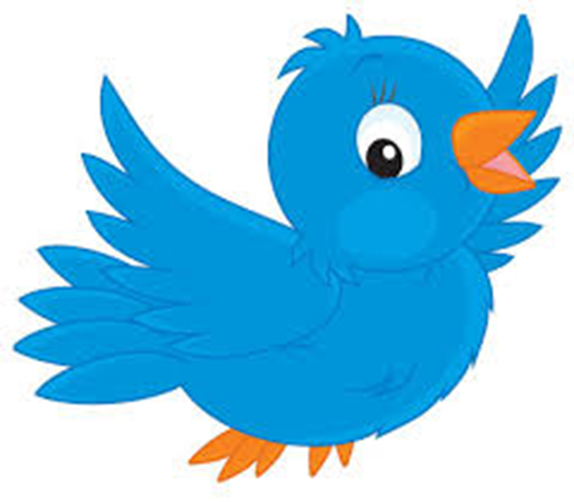 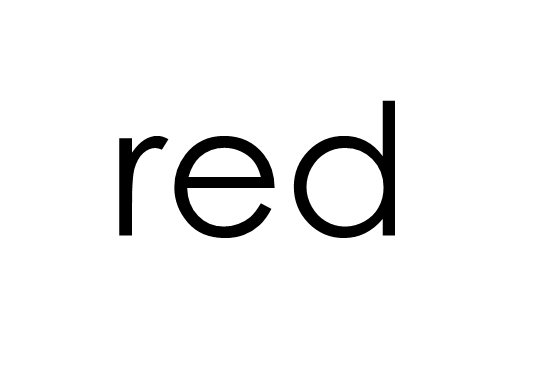 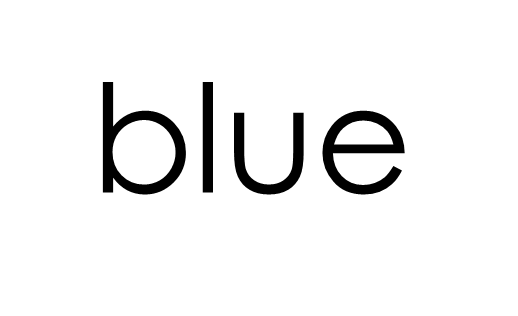 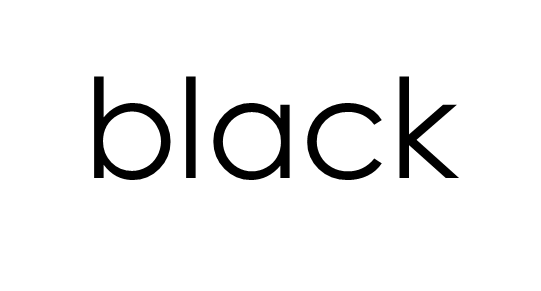 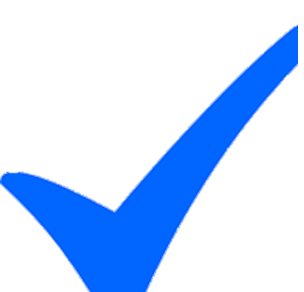 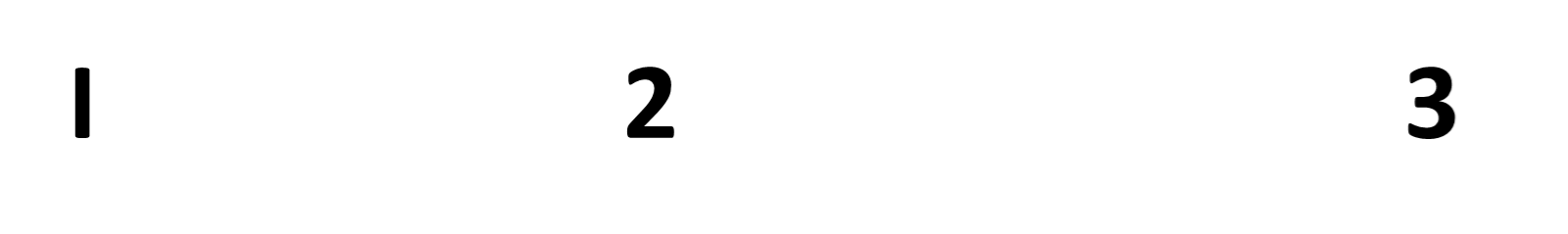 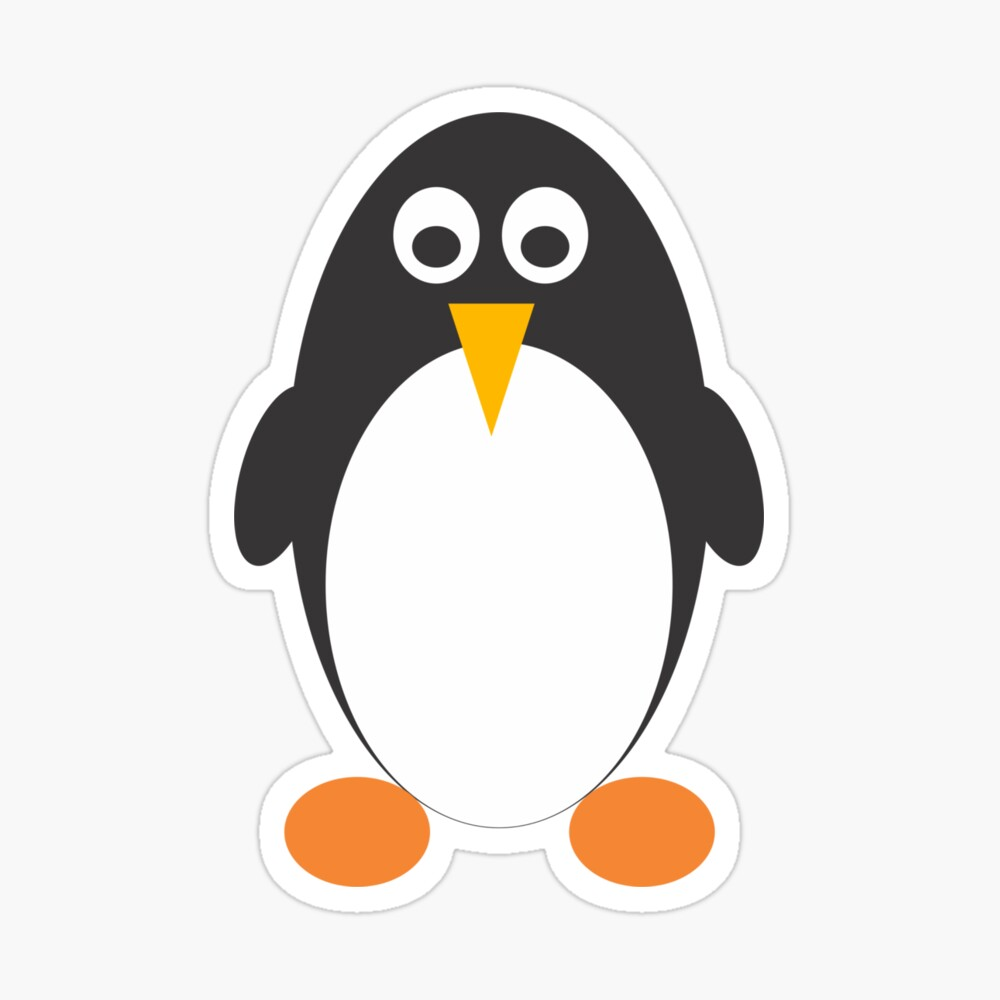